Good & Bad Design
Michael Plasmeier
Good Design
1040
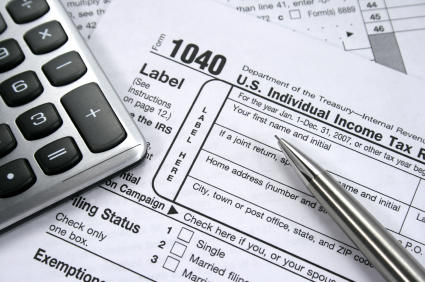 Baker House
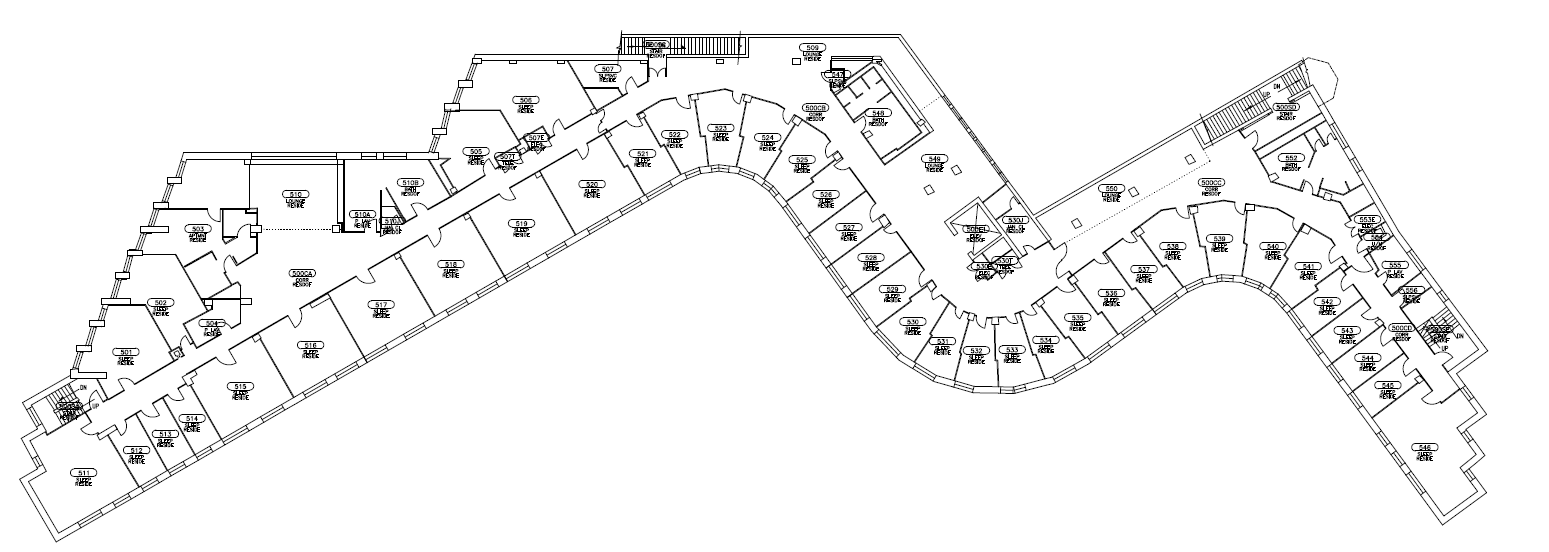 Palm Pre
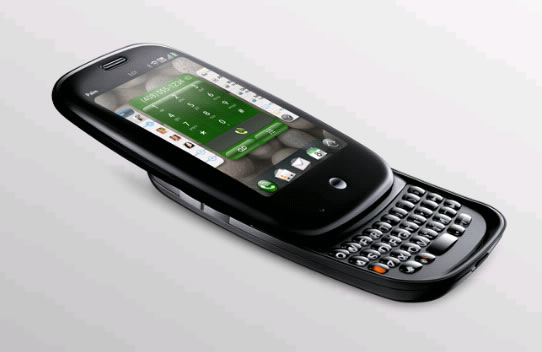 Bad Design
77 Mass Ave Crossing
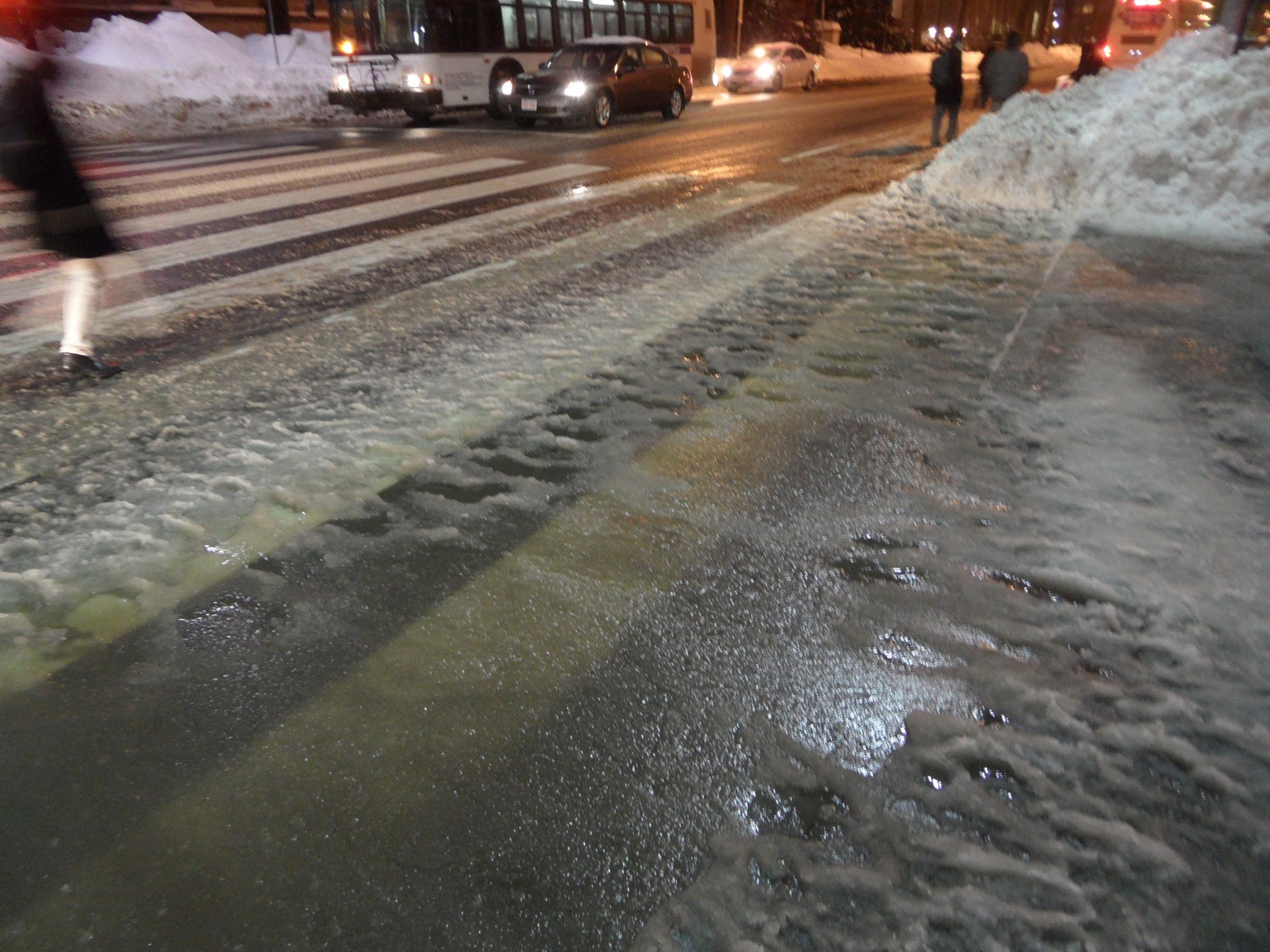 My Alarm Clock
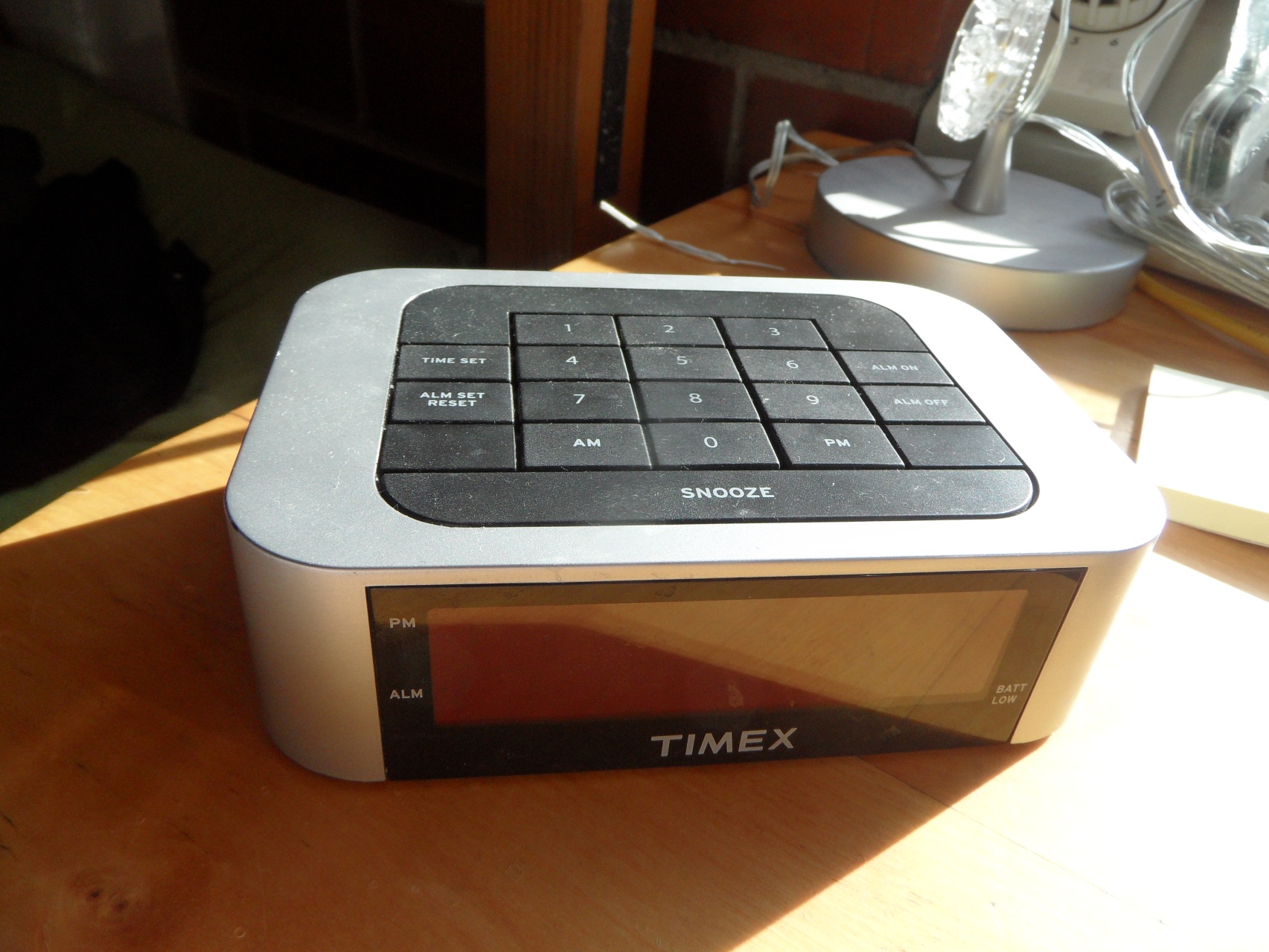 SAP Reimbursements
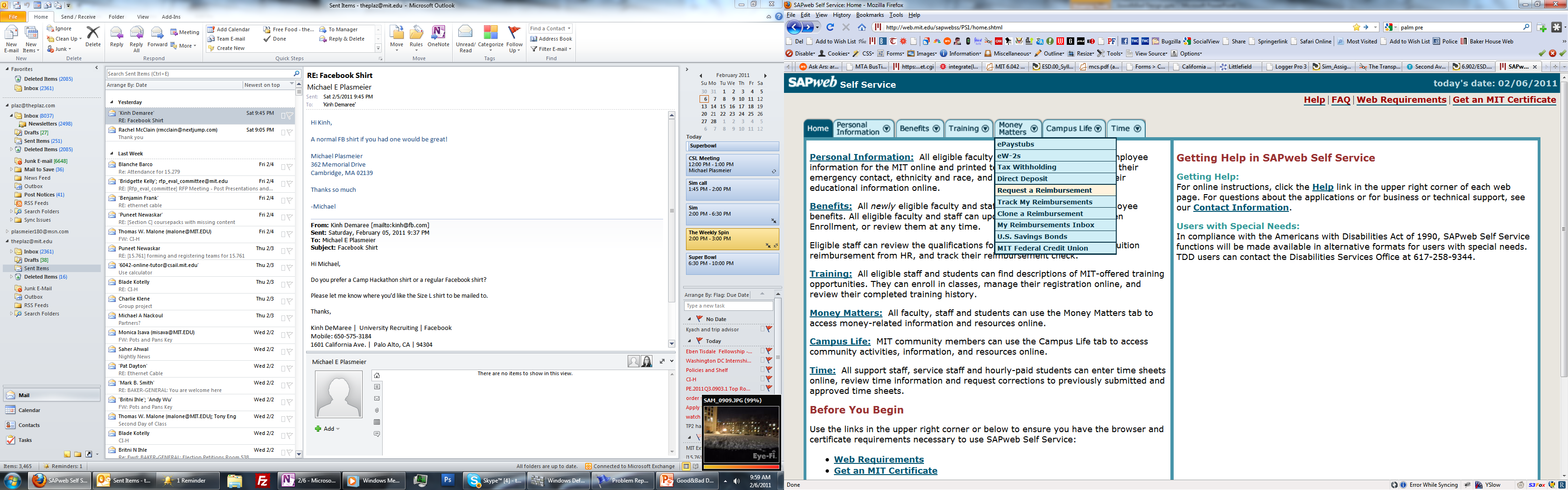